Dažu-piemēru mācīšanās
Vitālijs Feščenko, Elektronikas un datorzinātņu institūts (EDI)

Darba vadītājs: Roberts Kadiķis, Dr.sc.ing, EDI
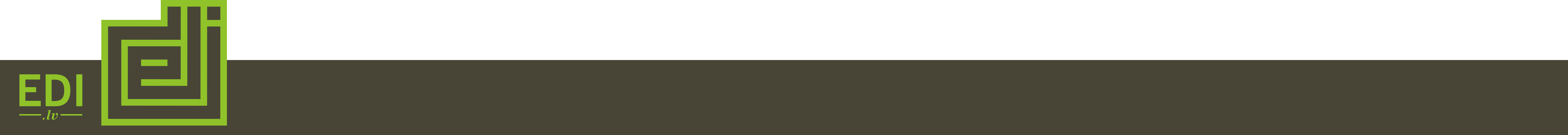 1
Dažu-piemēru mācīšanās
26/02/2020
Vitālijs Feščenko
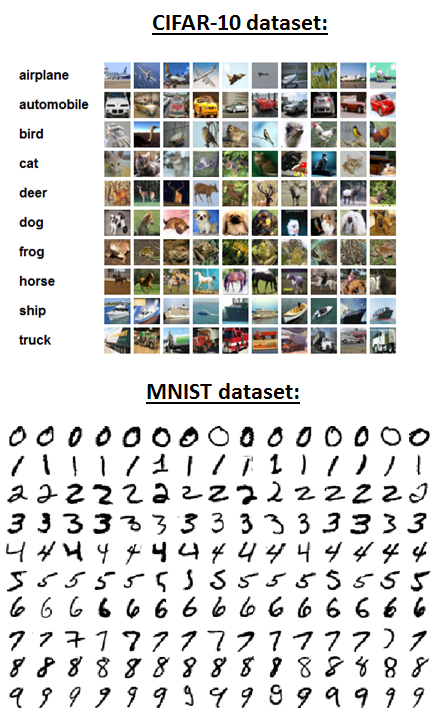 Tekošais stāvoklis:
Neironu tīkliem(NN) vajag daudz datu:
MNIST/CIFAR-10 = 10 klases x 5000 piemēru
CIFAR-100 = 100 klases x 600 piemēru
MS COCO = 80 klases x 5000 piemēru

NN trenējas ilgi:
102-104 epohas (epoha = visa trenēšanas kopa)

NN nav adaptīvi: 
Pēc trenēšanas svari un klases ir fiksētas
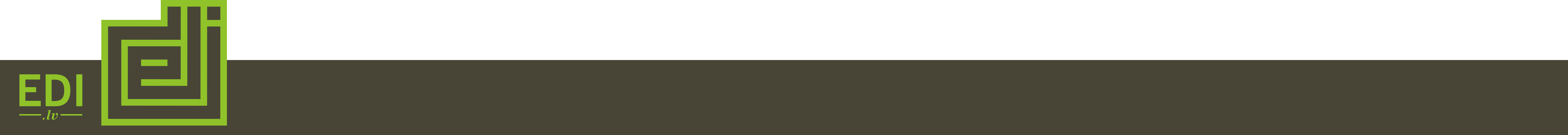 2
Dažu-piemēru mācīšanās
26/02/2020
Vitālijs Feščenko
2
2
2
2
2
Motivācija:
Izveidot uz Neironu tīkliem bāzētu algoritmu, kas spēj ātri un efektīvi adaptēties jauniem uzdevumiem izmantojot ļoti maz datu
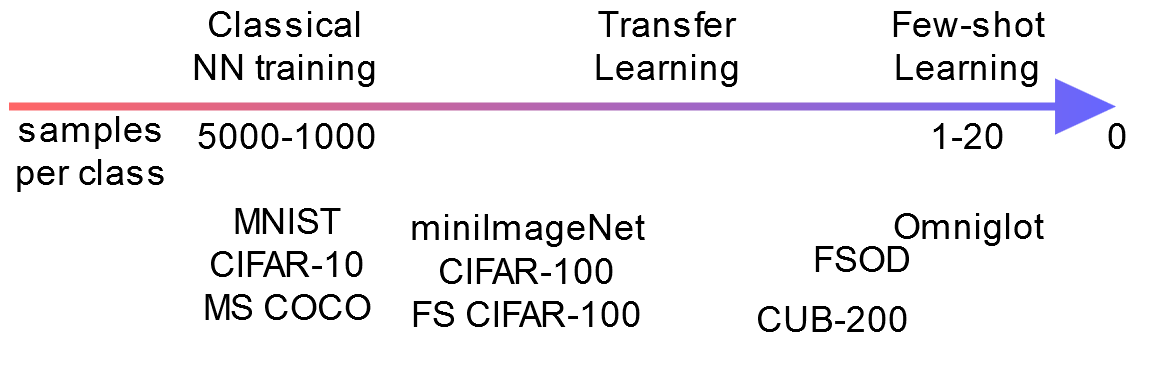 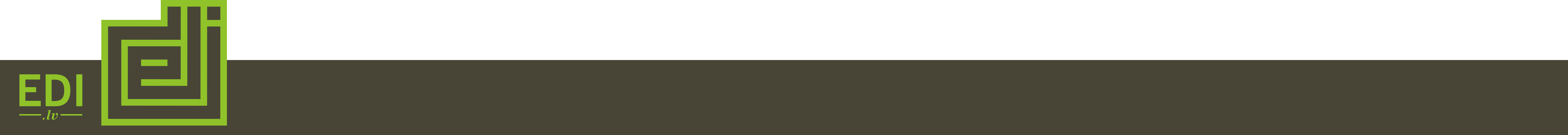 3
Dažu-piemēru mācīšanās
26/02/2020
Vitālijs Feščenko
3
3
3
3
3
Priekšrocības:
Ātra trenēšana – ja nepieciešams bieži pārmācīt NN vai nav pieejami lieli skaitļošanas resursi (telefons, autonoms robots).

Datu efektīva izmantošana – ja ir grūti vai neiespējami vākt vairāk datus.

Adaptīvs – lietotājs grib klasificēt/detektēt/ģenerēt savas klases/objektus. Pielāgot runas/sejas atpazīšanu konkrētai personai.
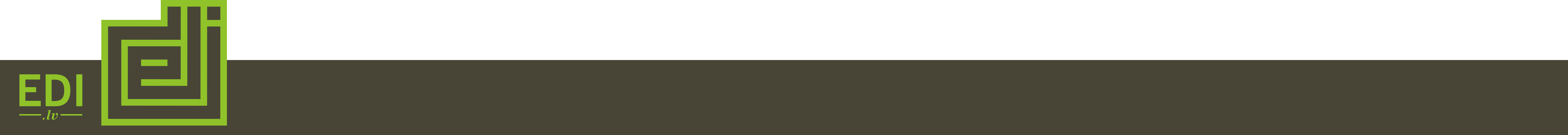 4
Dažu-piemēru mācīšanās
26/02/2020
Vitālijs Feščenko
4
4
4
4
4
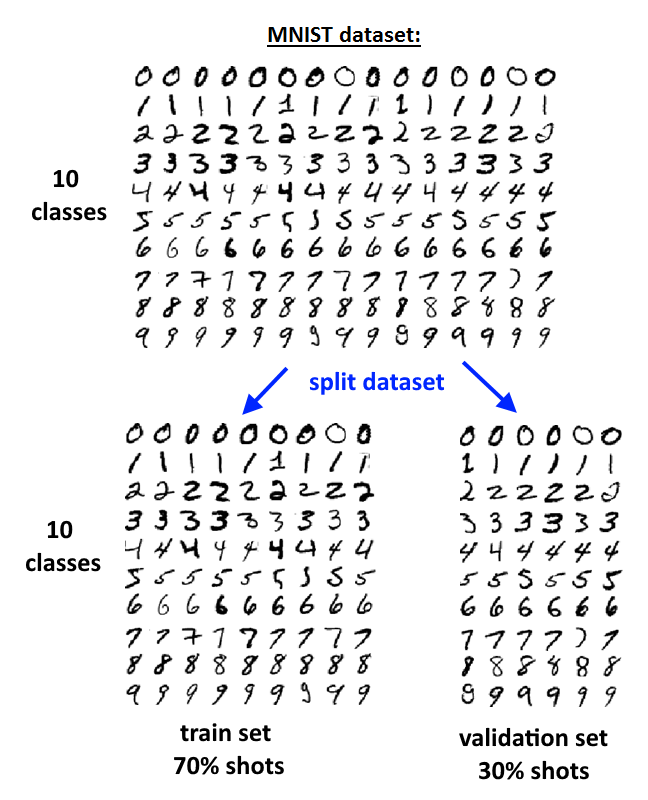 Classical NN training:
Trenējam klasifikatoru(NN) uz vienas datukopas

Validācijas kopa pārbauda cik labi NN strādā uz neredzētiem piemēriem
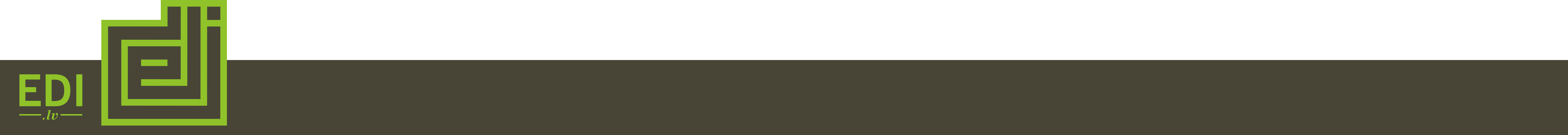 5
Dažu-piemēru mācīšanās
26/02/2020
Vitālijs Feščenko
5
5
5
5
5
[Speaker Notes: Animation of feature learning?]
Few-shot learning:
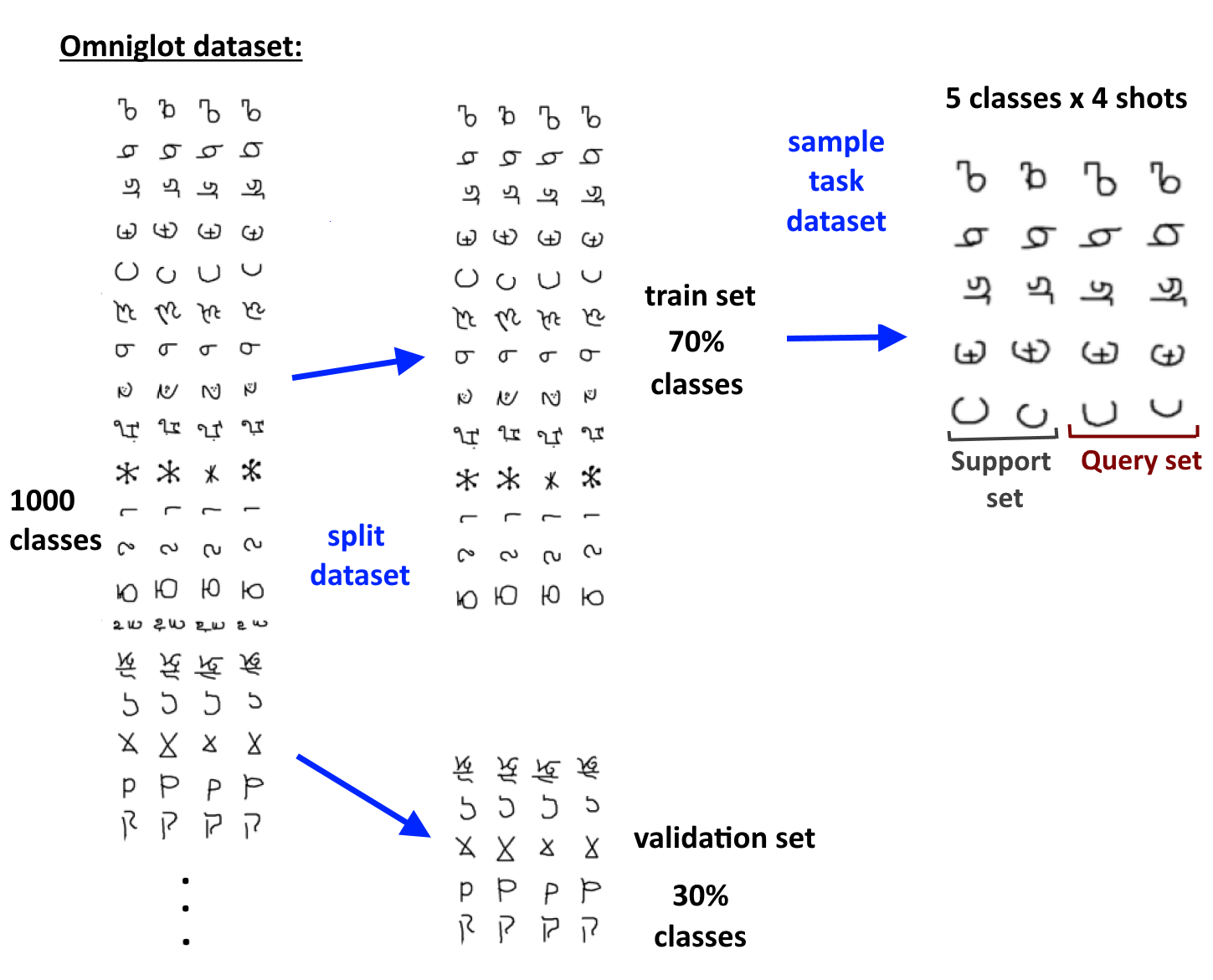 Trenējam NN modeli (atkarīgs no metodes) uz vairākām mini-datukopam, jeb uzdevumiem

Validācijas kopa pārbauda cik labi NN strādā uz neredzētam mini-datukopam
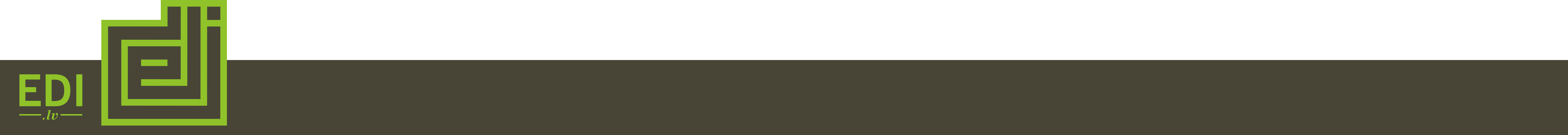 6
Dažu-piemēru mācīšanās
26/02/2020
Vitālijs Feščenko
6
6
6
6
6
[Speaker Notes: Few-shot definition (experience) Transfer Learning? --- PN ?]
Few-shot learning literature:
Daudz attēlu klasifikācijas algoritmu (paperswithcode.com rada 38 rakstus)
Ap 2018 parādās objektu detektēšana (paperswithcode.com tikai 6 raksti)
Citi raksti ietver attēlu ģenerēšanu, tulkošanu un citu.
Izņemot klasifikāciju un objektu detektēšanu, citiem uzdevumiem Few-Shot tiek pielietots ļoti reti.
Objektu detektēšanas algoritmi ir uzdevumam pielāgoti klasiskie klasifikācijas Few-shot algoritmi.

Note: 2018 is undersampled
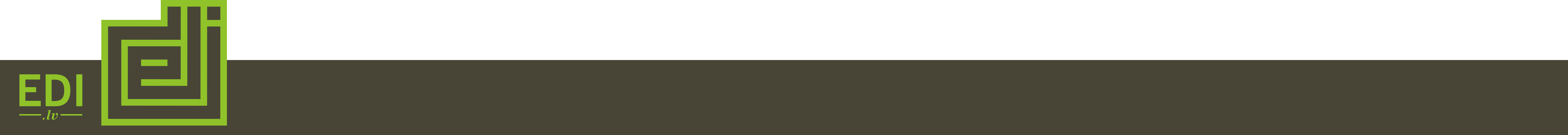 7
Dažu-piemēru mācīšanās
26/02/2020
Vitālijs Feščenko
7
7
7
7
7
Few-shot classification datasets:
Omniglot[1] datukopa tiek izmantota retāk.
CUB-200[3] ir 200 dažādas sugas putni, katram putnam 30 bildes? (pavisam 6000)
miniImageNet[2] kļuva populārāka, 100 klases x 600 bildes.
FS CIFAR-100[4] ir 100 klases ar 600 bildēm (kā CIFAR100), tikai citādi sadalītas klases.
Note: some papers use many datasets
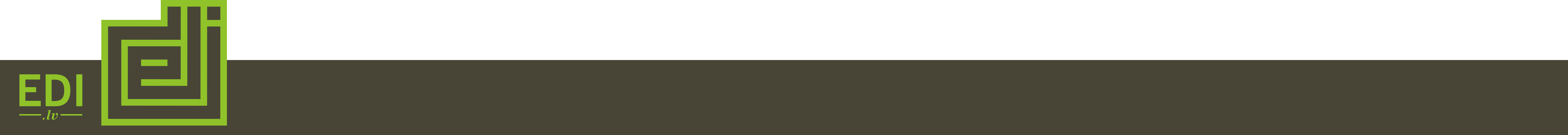 8
Dažu-piemēru mācīšanās
26/02/2020
Vitālijs Feščenko
8
8
8
8
8
5-way 5-shot classification on miniImageNet[6]:
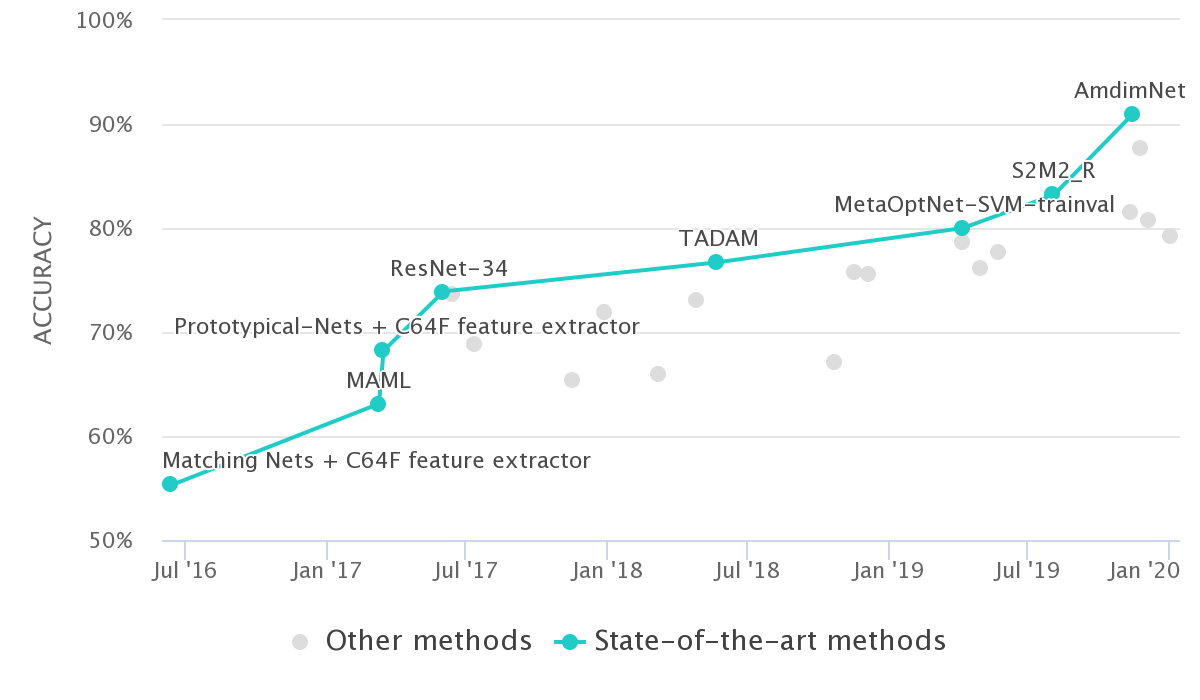 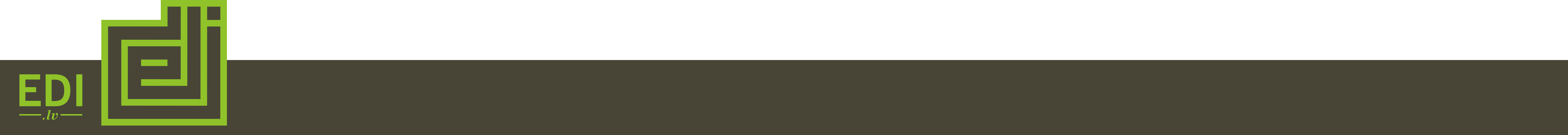 9
Dažu-piemēru mācīšanās
26/02/2020
Vitālijs Feščenko
9
9
9
9
9
Iespējamie pētījuma virzieni:
Novērtēt Few-shot metodes uz citam datukopam ar vairāk klasēm (piemēram 9000 kā YOLO9000[5] rakstā)

Pielāgot klasiskas Few-shot metodes citiem uzdevumiem

Saprast vai few-shot metodēm ir līdzīgas problēmas kā ar klasisko trenēšanu (imbalanced data, bias, etc)
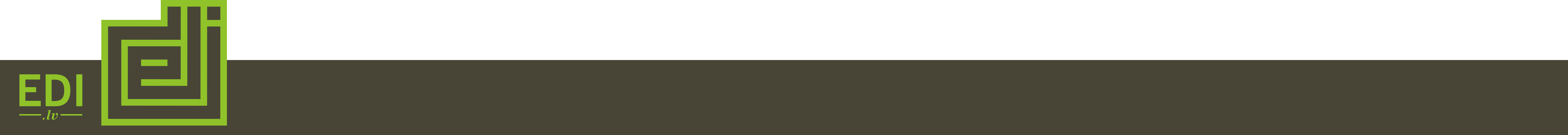 10
Dažu-piemēru mācīšanās
26/02/2020
Vitālijs Feščenko
10
10
10
10
10
Avoti:
[1] - Matching Networks for One Shot Learning,Vinyals et al, 2017, pieejams tiešsaistē: https://arxiv.org/pdf/1606.04080v2.pdf 
[2] – Omniglot datukopa: https://github.com/brendenlake/omniglot
[3] – CUB-200 datukopa: http://www.vision.caltech.edu/visipedia/CUB-200.html
[4] - TADAM: Task dependent adaptive metric forimproved few-shot learning, Oreshkin et al, 2019, pieejams tiešsaistē: https://arxiv.org/pdf/1805.10123.pdf
[5] - YOLO9000:Better, Faster, Stronger, Redmon et al, 2016, pieejams tiešsaistē:  https://arxiv.org/pdf/1612.08242.pdf 
[6] - https://paperswithcode.com/sota/few-shot-image-classification-on-mini
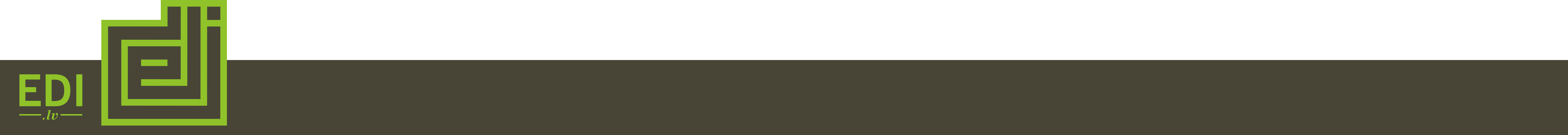 11
Dažu-piemēru mācīšanās
26/02/2020
Vitālijs Feščenko
11
11
11
11
11